What happens when nitrogen is released into warming peat?
Climate warming speeds up decomposition.
This results in
increased respiration 
release of nutrients into a nutrient-limited system
a. adding N to an N - limited system should increase microbial activity and thus GHG production
What effect does increased nitrogen availability have on microbial respiration in general?
b. increased carbon use efficiency reduces respiration
in an anoxic system, NH4 builds up and NO3 is consumed quickly for its oxygen.
Reduced N not required, limited effect.
NO3 will be consumed so quickly that NH4 will have larger effects.
What are the effects of oxidized vs. reduced N?
cumulative amount of CH4-C and CO2-C
trajectory of production rates
NO3 is a terminal electron acceptor of better energy efficiency than CO2, so it should
reduce methanogenesis.
delay methanogenesis
1
EGU General Assembly 2024 | Marianne Böhm
What happens when nitrogen is released into warming peat?
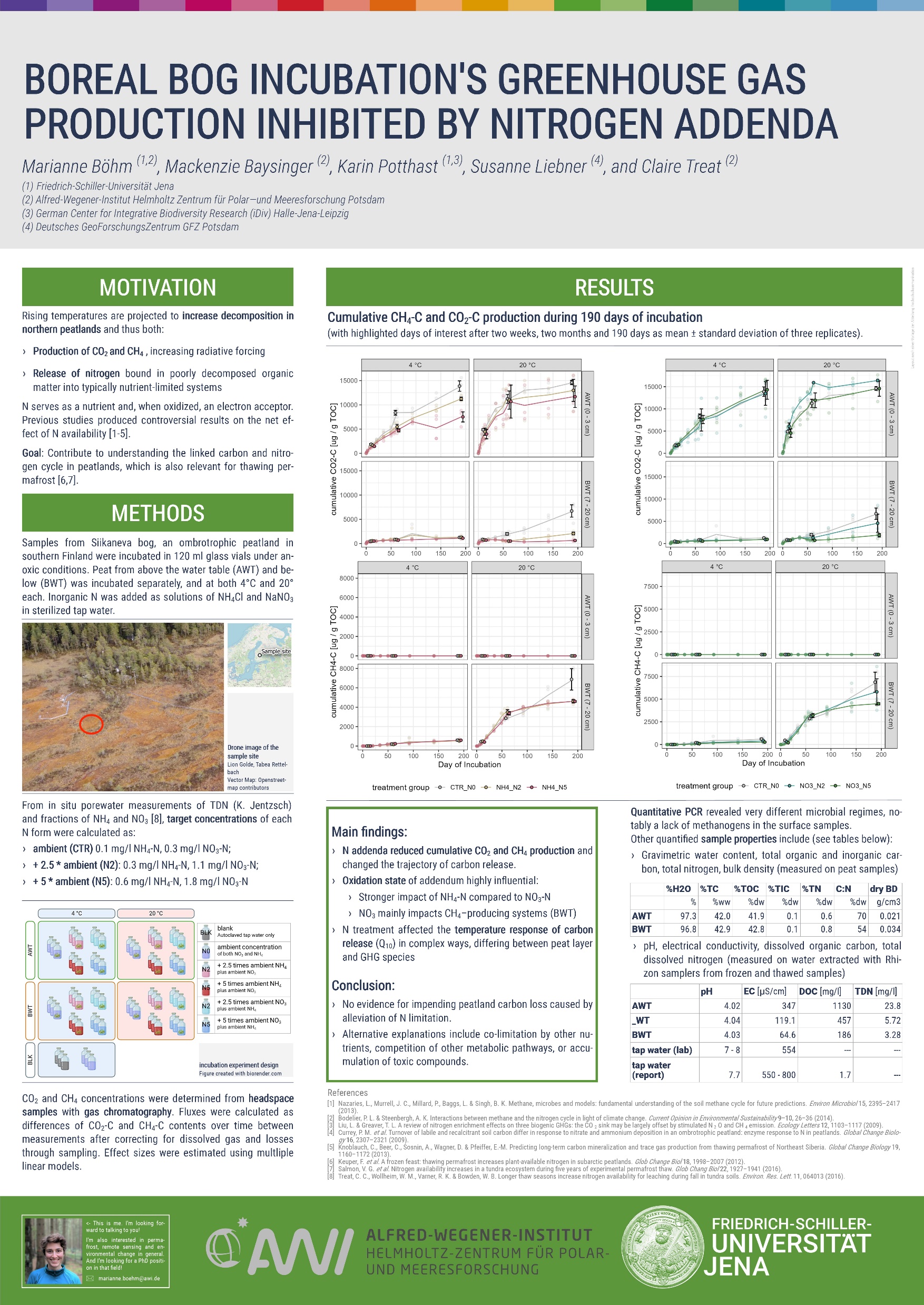 190 days
2
EGU General Assembly 2024 | Marianne Böhm
qPCR results
3
EGU General Assembly 2024 | Marianne Böhm
Q10
 (reaction of GHG production to 10 °C temperature increase)
4
EGU General Assembly 2024 | Marianne Böhm
CO2: CH4 ratio
5
EGU General Assembly 2024 | Marianne Böhm
Total C respired
6
EGU General Assembly 2024 | Marianne Böhm
Decomposition models‘ parameters 
(SoilR, Sierra et al.)
7
EGU General Assembly 2024 | Marianne Böhm